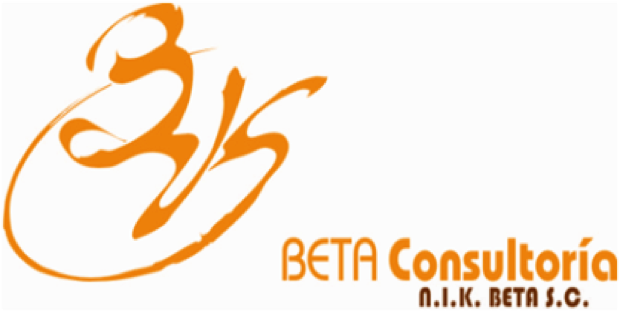 Reflexiones finales de la evaluación del Fondo VIII. Aportaciones para el Fortalecimiento de las Entidades Federativas (FAFEF)
Agosto 2014
Contenido
Características generales del Ramo 33
Retos de la evaluación y condiciones necesarias para su desarrollo
Elementos de la evaluación
Principales hallazgos del FAFEF
Del proceso de diseño
Del proceso de planeación estratégica
El grado de cobertura
El método de operación
Los resultados obtenidos
Fortalezas, Oportunidades, Debilidades y Amenazas
Recomendaciones
Ramo 33
Etiquetas de gasto 2013
*Fondo de Aportaciones para la Nómina Educativa y Gasto Operativo (FONE) entrará en vigor en el ejercicio fiscal 2015.  A partir de 2015  serán dos dependencias coordinadores SEP y SHCP
Retos de la evaluación al Ramo General 33
Los fondos están diseñados como una bolsa de recursos económicos para etiquetas de gasto generales definidas y, no necesariamente, relacionadas con programas específicos, por lo que se recomienda contar un metodología adecuada.
Los recurso de un Fondo pueden ser ejercidos por distintas instituciones y cada institución define los procedimientos relacionados, por lo que no hay información sistematizada sobre el ejercicio del Ramo 33 y de cada fondo.
Falta de vinculación explícita entre prioridades estales y las etiquetas de destino de los recursos de los fondos.
Poca coordinación de los diversos actores involucrados en el proceso de aplicación de los recursos.
No se ha documentado el enfoque de resultados de los proyectos, acciones y/o programas en los que se ejercen  los recursos de los fondos.
Condiciones necesarias para la evaluación del Ramo 33
¿Cómo se realizó la evaluación?
1
Términos de Referencia (67 preguntas)
Revisión documental de información del ejercicio fiscal 2013 (trabajo de gabinete)
2
Entrevistas a funcionarios estatales
(trabajo de campo)
3
Valoración de las 5 temáticas
4
Presentación de resultados y recomendaciones
5
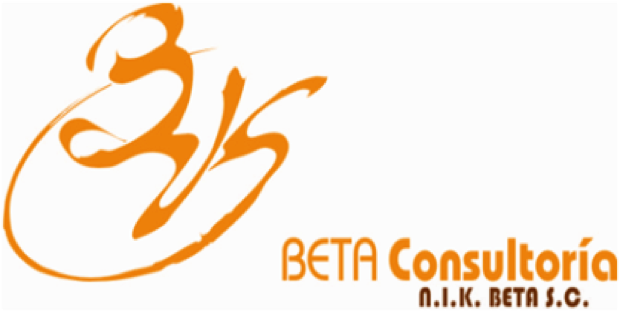 Prinpales hallazgos de la evaluación del Fondo VIII. Aportaciones para el Fortalecimiento de las Entidades Federativas (FAFEF)
¿El diseño del FAFEF responde a la problemática identificada?
El diseño del FAFEF está definido desde la Federación en el marco de la Ley de Coordinación Fiscal. Los recursos del FAFEF se pueden utilizar para actividades diversas, lo que convierte en la práctica a estas transferencias en no condicionadas y causa una dispersión de los recursos del Fondo en distintos sectores de la administración estatal:

De acuerdo con la LCF, los recursos de este Fondo se destinarán fundamentalmente para:
La inversión en infraestructura física, incluyendo la construcción, reconstrucción, ampliación, mantenimiento y conservación de infraestructura; así como la adquisición de bienes para el equipamiento de las obras generadas o adquiridas e infraestructura hidroagrícola.
El saneamiento financiero, preferentemente a través de la amortización de deuda pública, expresada como una reducción al saldo registrado al 31 de diciembre del año inmediato anterior.
3. Apoyar el saneamiento de pensiones y, en su caso, reformas a los sistemas de pensiones de los estados y del Distrito Federal, prioritariamente a las reservas actuariales.

4. La modernización de los registros públicos de la propiedad y del comercio locales, en el marco de la coordinación para homologar los registros públicos; así como para modernización de los catastros, con el objeto de actualizar los valores de los bienes y hacer más eficiente la recaudación de contribuciones.
 
5. Modernizar los sistemas de recaudación local y para desarrollar mecanismos impositivos que permitan ampliar la base gravable de las contribuciones locales, lo cual genere un incremento neto en la recaudación.

6. El fortalecimiento de los proyectos de investigación científica y desarrollo tecnológico, siempre y cuando las aportaciones federales destinadas a este rubro sean adicionales a los recursos de naturaleza local aprobados por las legislaturas locales en dicha materia.
 
7. Los sistemas de protección civil en los Estados y el Distrito Federal, siempre y cuando las aportaciones federales destinadas a este rubro sean adicionales a los recursos de naturaleza local aprobados por las legislaturas locales en dicha materia.
8. Apoyar la educación pública, siempre y cuando las aportaciones federales destinadas a este rubro sean adicionales a los recursos de naturaleza local aprobados por las legislaturas locales para dicha materia y que el monto de los recursos locales se incremente en términos reales respecto al presupuestado en el año inmediato anterior.
 
9. Para destinarlas a fondos constituidos por los Estados y el Distrito Federal para apoyar proyectos de infraestructura concesionada o aquéllos donde se combinen recursos públicos y privados; al pago de obras públicas de infraestructura que sean susceptibles de complementarse con inversión privada, en forma inmediata o futura, así como a estudios, proyectos, supervisión, liberación del derecho de vía, y otros bienes y servicios relacionados con las mismas.
Alineación:
El Plan Estatal de Desarrollo retoma algunas de las etiquetas de gasto del FAFEF en sus objetivos. Sin embargo no existe un diagnóstico específico sobre todos los conceptos o etiquetas de gasto del FAFEF.
La MIR retoma el propósito de la LCF :“contar con recursos federales transferidos para el fortalecimiento de las finanzas públicas”
Se considera que no es válida la lógica vertical y horizontal por varias razones:
El Fin y el propósito son similares.
No están incluidos todos los conceptos o etiquetas de gasto que prevé la LCF como componentes.
Los indicadores no son suficientes para medir los diferentes niveles de objetivos.
Se requieren fichas técnicas de los indicadores, para Morelos, de manera que se puedan interpretar y valorar los resultados. (fórmula de cálculo, fuentes de información, medios de verificación, año base, frecuencia de medición)
¿Existe planeación para la atención de la problemática?
Como se ha mencionado, el FAFEF está dirigido a varios conceptos o etiquetas de gasto. Se identificó que todas las etiquetas están consideradas en el Plan Estatal de Desarrollo 2013-2018. 

La implementación de las estrategias alineadas a los conceptos de gasto está en los Programas Sectoriales en los que se detallan indicadores y metas. 

Las estrategias definidas en el PED y en los Programas Sectoriales no están explícitamente ligados con el FAFEF.

Sin embargo se requiere documentar los criterios con los que se decide la distrubución de los recursos del FAFEF-Morelos entre las etiquetas del gasto y las instacias que lo ejercen:
DISTRIBUCIÓN DE LOS RECURSOS DEL FAFEF
¿A quienes están dirigidos las acciones del FAFEF?
De acuerdo con las definiciones del CONEVAL:
Población potencial: Corresponde a la población total que representa la necesidad y/o problema que justifica el programa y por ende pudiera ser elegible para su atención.
Población objetivo: Aquellos grupos o personas que el programa tiene planeado o programado atender en un periodo, pudiendo corresponder a la totalidad de la población potencial o una parte de ella. 

Considerando que la infraestructura básica gubernamental es un bien público, el cual por definición se encuentra disponible para todo la población, la población potencial son todos los habitantes del Estado, sin embargo es indudable que cada proyecto de inversión realizado con recursos del FAFEF deberá considerar a los beneficiados directos e indirectos.

Dado que los recursos del FAFEF se pueden destinar a actividades tan diversas, y que pretenden beneficiar tanto a la población de las entidades federativas como a sus administraciones, no es posible cuantificar de manera sistemática y generalizada a las poblaciones potencial y objetivo que atiende.
¿La operación está alineada a la atención de la problemática?
Cada Entidad tiene autonomía en cuanto al destino de los recursos, siempre y cuando el gasto se realice de acuerdo a los criterios establecidos en el Artículo 47 de la Ley de Coordinación Fiscal. En caso de no gastar la totalidad de los recursos, durante el ejercicio fiscal en el que se recibieron, la Entidad Federativa los conserva para su ejercicio en años subsecuentes. No tiene la obligación de regresar los recursos no ejercidos a la SHCP.

Los recursos del FAFEF se aplican de acuerdo a las prioridades del Estado:
Entre 2012 y 2013 se pavimentaron y rehabilitaron carreteras, se construyeron caminos, pasos vehiculares, andadores, colector pluvial, centros de salud, museos y otros espacios culturales y deportivas, se realizaron diversas obras de electrificación, y para los servicios de seguridad pública, y en la oficinas del Gobierno del estado, por un monto de 135’285,371 pesos en 2012 y de 174’363,997 pesos en 2013.
Así mismo, se presupuestaron recursos para complementar el Programa 3X1 para Migrantes para la ejecución de diversas obras y acciones, por 16’555, 970 en 2013 y no así en 2013. 

Adicionalmente, se presupuestaron recursos por 47’765,615 pesos en 2012 y 71’276,796 en 2013 para obras hidráulicas, unidades de riego, educación ambiental, tratamiento de aguas residuales, sistemas de agua potable, red de alcantarillado, rehabilitación de vivero forestal, entre otras.

Los recursos del FAFEF se entregan a las entidades federativas de manera periódica durante los primeros 10 meses del año (de enero a octubre). Cada mes se otorga un 10% del presupuesto anual destinado a cada entidad. Por lo que la calendarización de las transferencias es tambien ajena a la planeación estatal.


Fuente: Secretaría de Hacienda. Subsecretaría de Presupuesto y Gasto Público. Tabla: Obras autorizadas. Ramo 33 Fondo de Aportaciones para el Fortalecimiento de las Entidades Federativas (FAFEF 2012 y 2013. Proporcionado por FAFEF.
También hay que señalar que los recursos transferido a Morelos por medio de FAFEF han crecido de manera sustantiva desde su creación,
La fórmula de distribución de los recursos del FAFEF, como parte de Ramo 33, no contiene ninguna variable relacionada con el objetivo del FAFEF.

Para el Cálculo de los recursos destinados al Fondo en cada entidad federativa, se aplica una fórmula de distribución que establece que cada estado recibirá la suma de la aportación del Fondo que la entidad i recibió en el año t-1, más un porcentaje del aumento en los recursos totales del Fondo. 

Este porcentaje es igual al cociente del inverso del PIB per cápita de la entidad i, multiplicado por su población, en relación con la suma del inverso del PIB de todas las entidades multiplicado de la misma manera por su población.
En este sentido, el monto de recursos se establece considerando únicamente dos variables independientes de los recursos recibidos en años anteriores: el PIB per cápita y el tamaño de la población. Por lo tanto el crecimiento de los recursos asignados Morelos responde al incremento de los recursos disponibles y a su evolución histórica, ya que las variaciones que se pueden observar, año con año, en el PIB per cápita y en el tamaño de la población son mínimas.

La fórmula de distribución no incluye variables relacionadas con necesidades específicas del Estado con relación a la deuda, las pensiones, la investigación científica y tecnología, la protección civil o las carencias en infraestructura, etc.
¿Cómo se miden los resultados del FAFEF?
Los indicadores para medir el grado de cumplimiento de los objetivos (relacionados con la transferencia de los recursos) están establecidos en la Matriz de Indicadores. 

No es posible identificar indicadores para todos los conceptos de gasto que incluye el FAFEF, es decir, la MIR no incluye indicadores para todos los conceptos a los que se destinan los recurso del FAFEF.
FODA
Recomendaciones generales
Dada la naturaleza del FAFEF, establecida en la Ley de Coordinación Fiscal, la Matriz de Indicadores resulta una herramienta de planeación insuficiente para plasmar la lógica del FAFEF. Se sugiere hacer este planteamiento a la Secretaría de Hacienda y Crédito Público para que, en caso de considerarlo conveniente, se elabore un ejercicio de matrices en cascada que incorporen los conceptos o etiquetas de gasto que son tan diversos.

Considerando que las unidades administrativas que ejercen recursos del FAFEF son de varias secretarias, se recomienda armonizar los diferentes sistemas de información que permitan conocer el ejercicio de los recursos del FAFEF de manera integral.

Se recomienda realizar diagnósticos para cada problemática que atiende el FAFEF  ya que puede integrar uno o varios conceptos o etiquetas de gasto. Este diagnóstico deberá incluir la población que es afectada por la problemática.

Es necesario uniformar los mecanismos de rendición de cuentas de los recursos del FAFEF.